Stampede!
1.
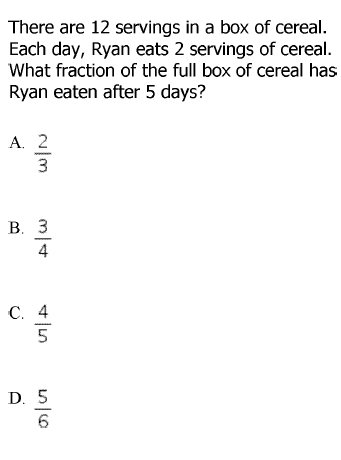 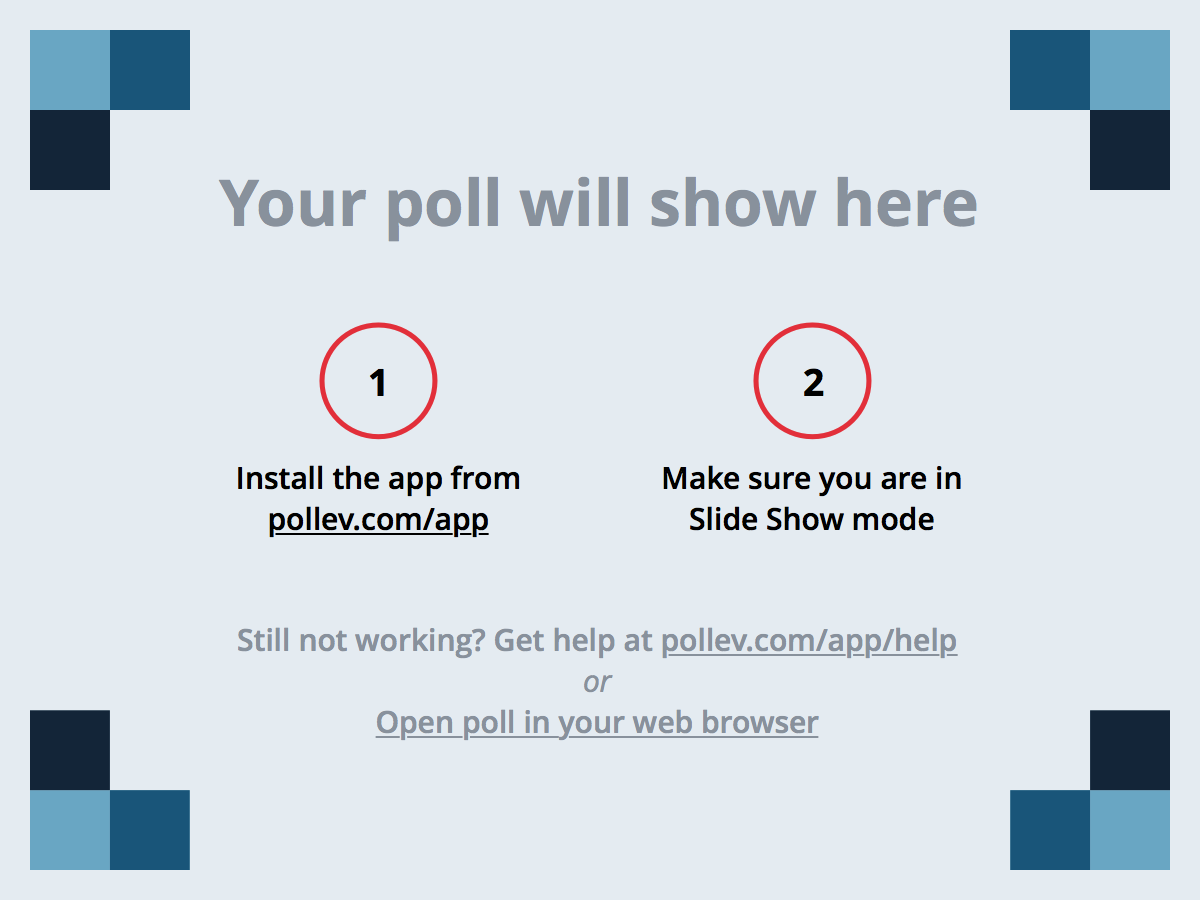 [Speaker Notes: [Blank Title]
https://www.polleverywhere.com/multiple_choice_polls/OgL5NAz5AeDIB6p]
2.
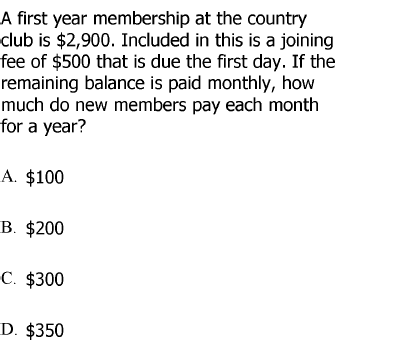 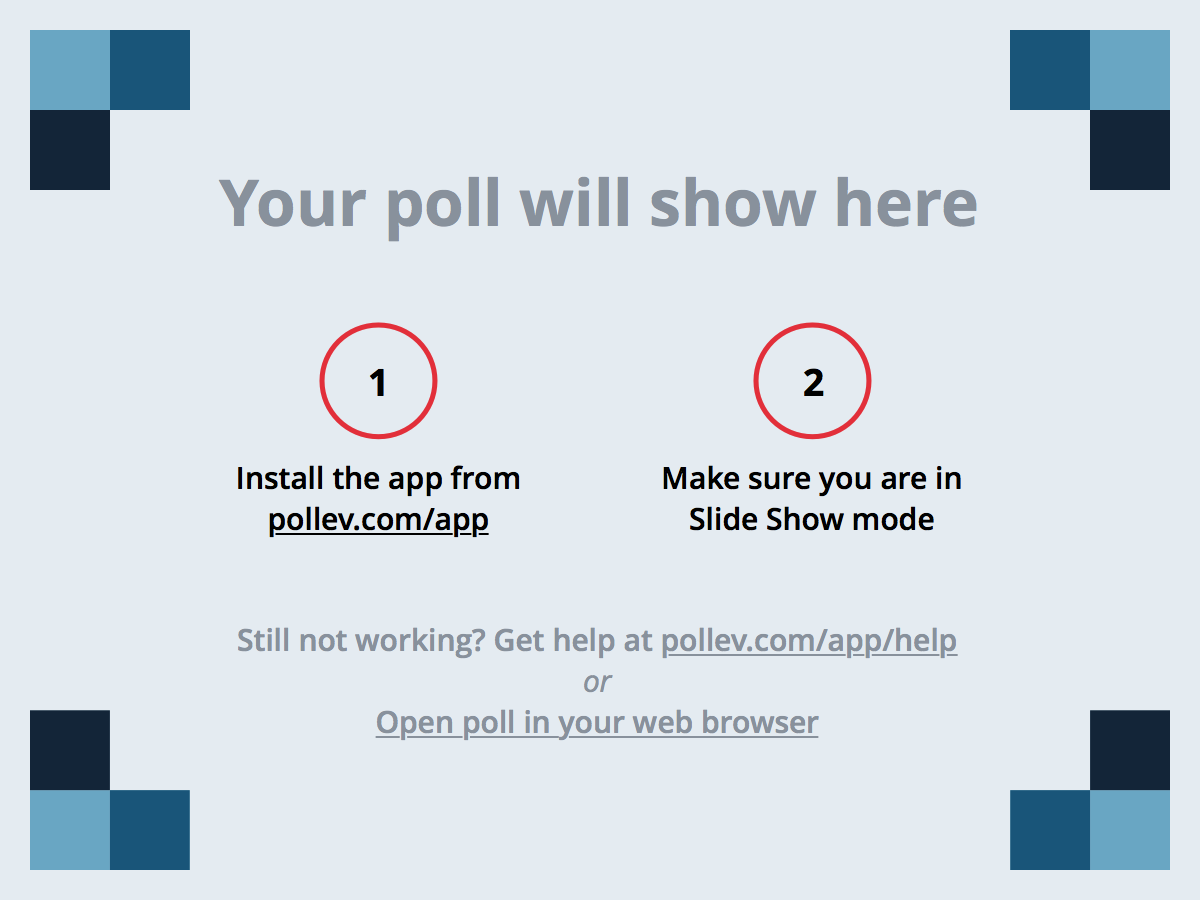 [Speaker Notes: [Blank Title]
https://www.polleverywhere.com/multiple_choice_polls/OgL5NAz5AeDIB6p]
3.
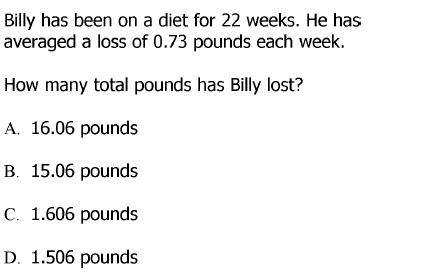 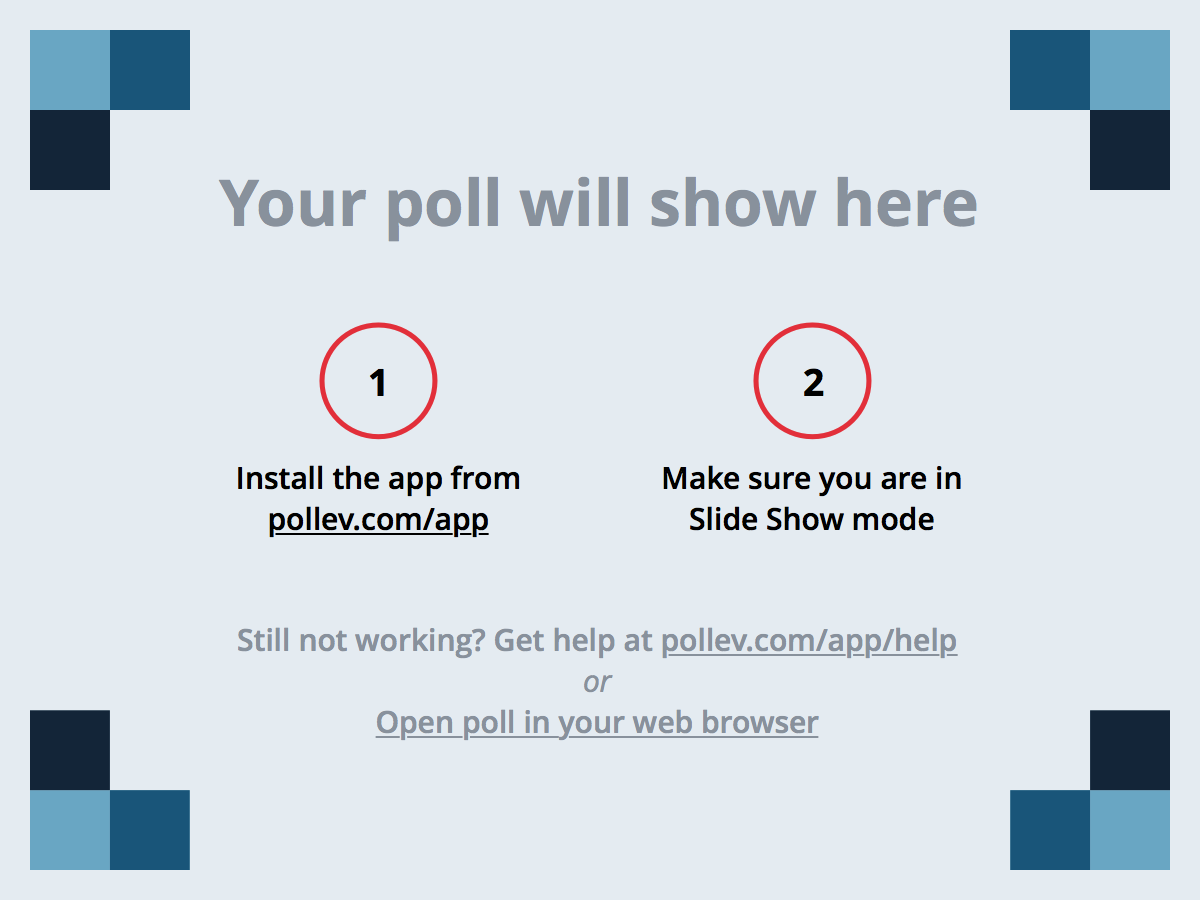 [Speaker Notes: [Blank Title]
https://www.polleverywhere.com/multiple_choice_polls/OgL5NAz5AeDIB6p]
4.
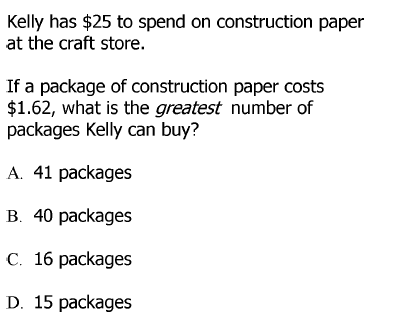 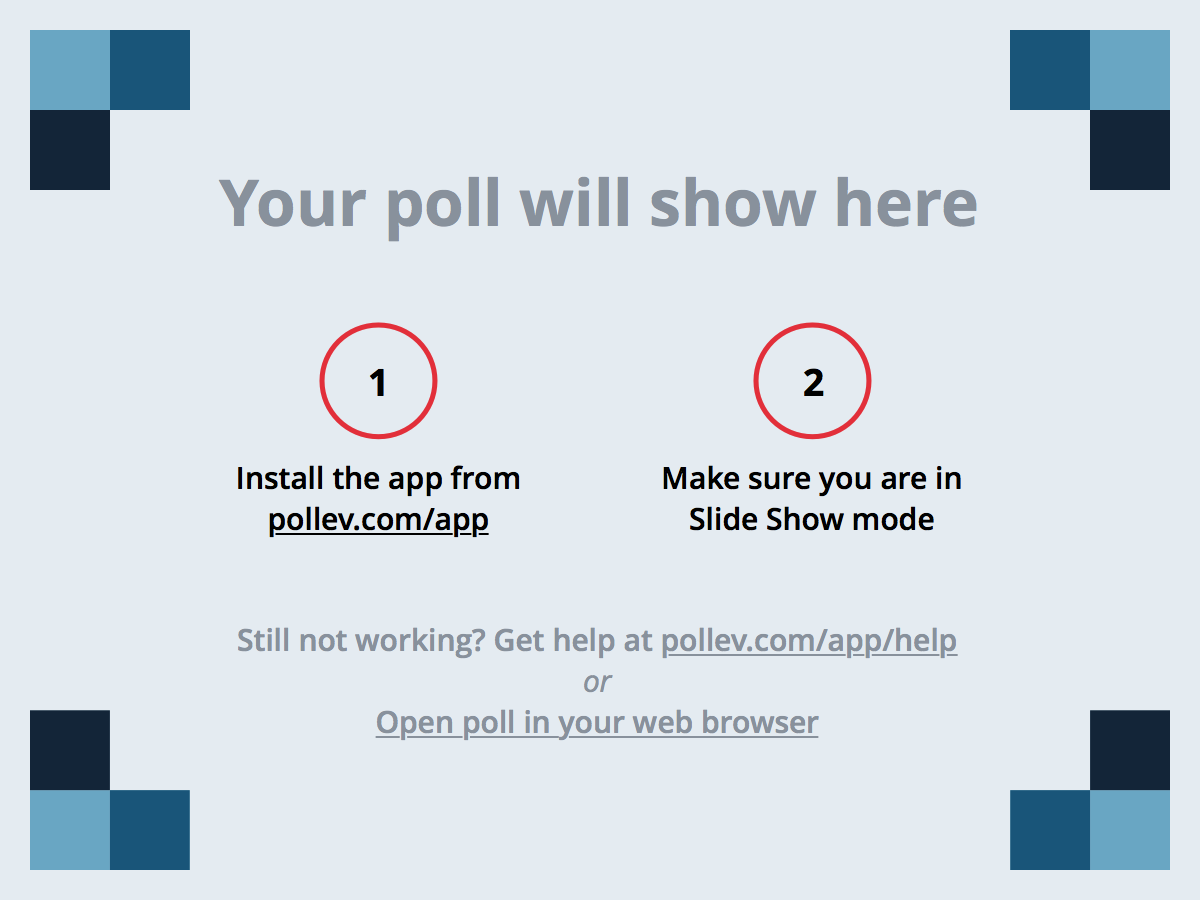 [Speaker Notes: [Blank Title]
https://www.polleverywhere.com/multiple_choice_polls/OgL5NAz5AeDIB6p]
5.
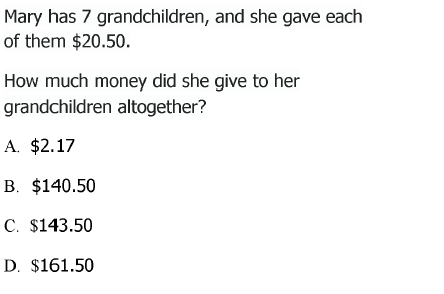 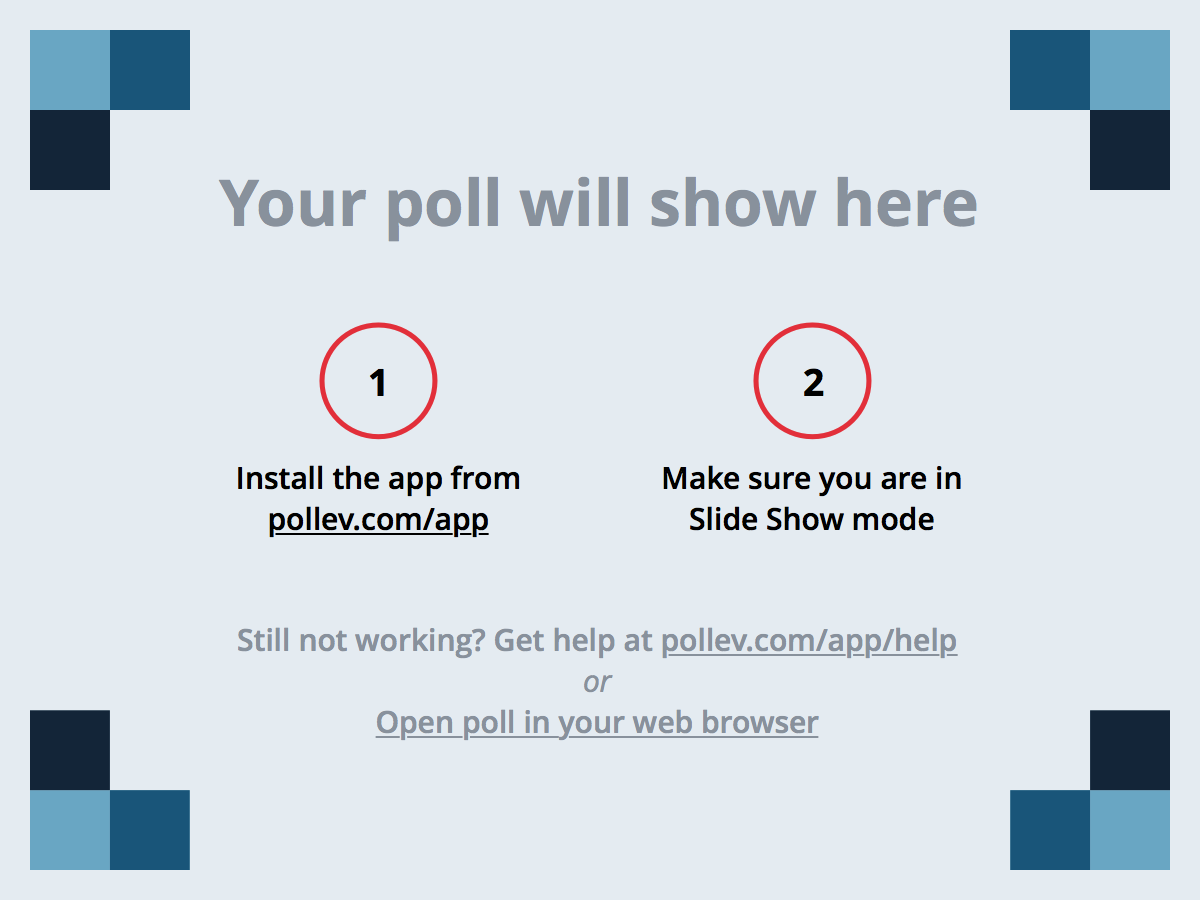 [Speaker Notes: [Blank Title]
https://www.polleverywhere.com/multiple_choice_polls/OgL5NAz5AeDIB6p]
6.
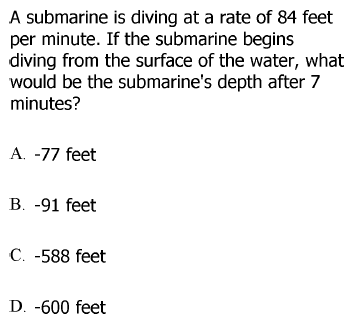 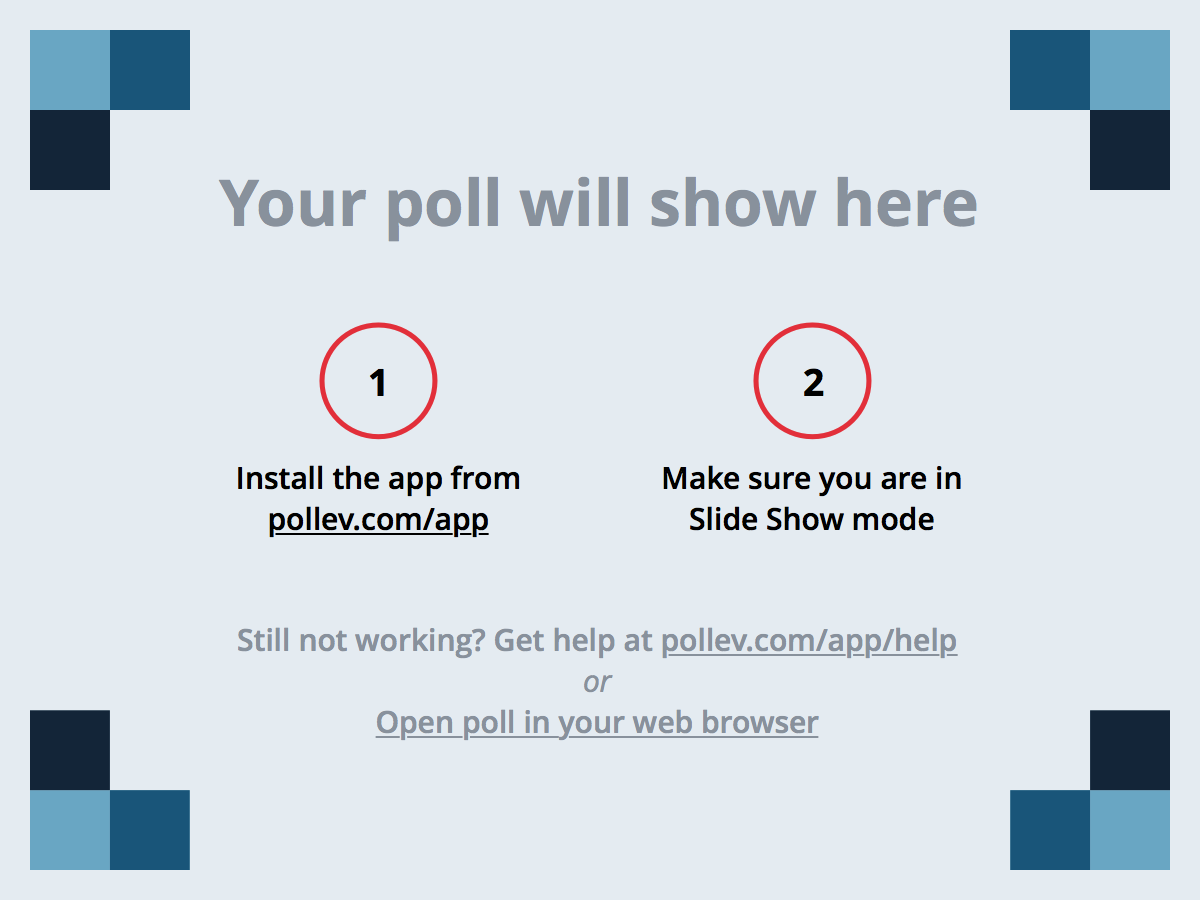 [Speaker Notes: [Blank Title]
https://www.polleverywhere.com/multiple_choice_polls/OgL5NAz5AeDIB6p]
7.
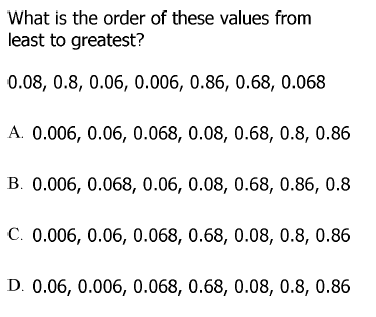 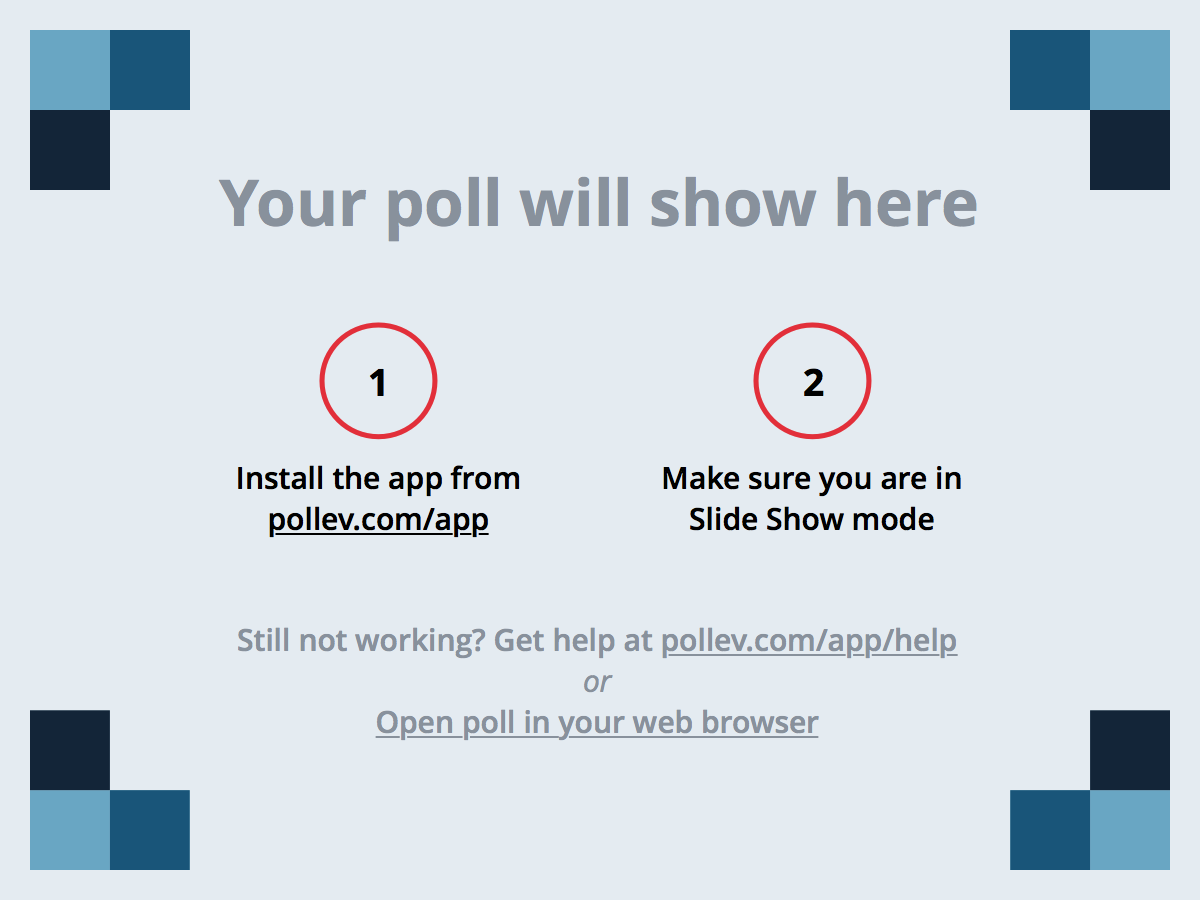 [Speaker Notes: [Blank Title]
https://www.polleverywhere.com/multiple_choice_polls/OgL5NAz5AeDIB6p]
8.
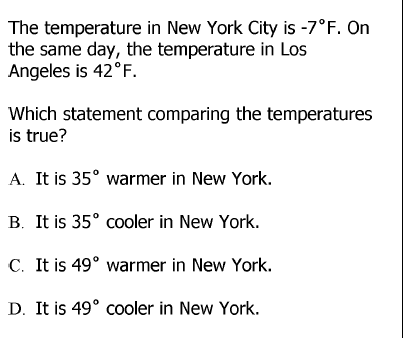 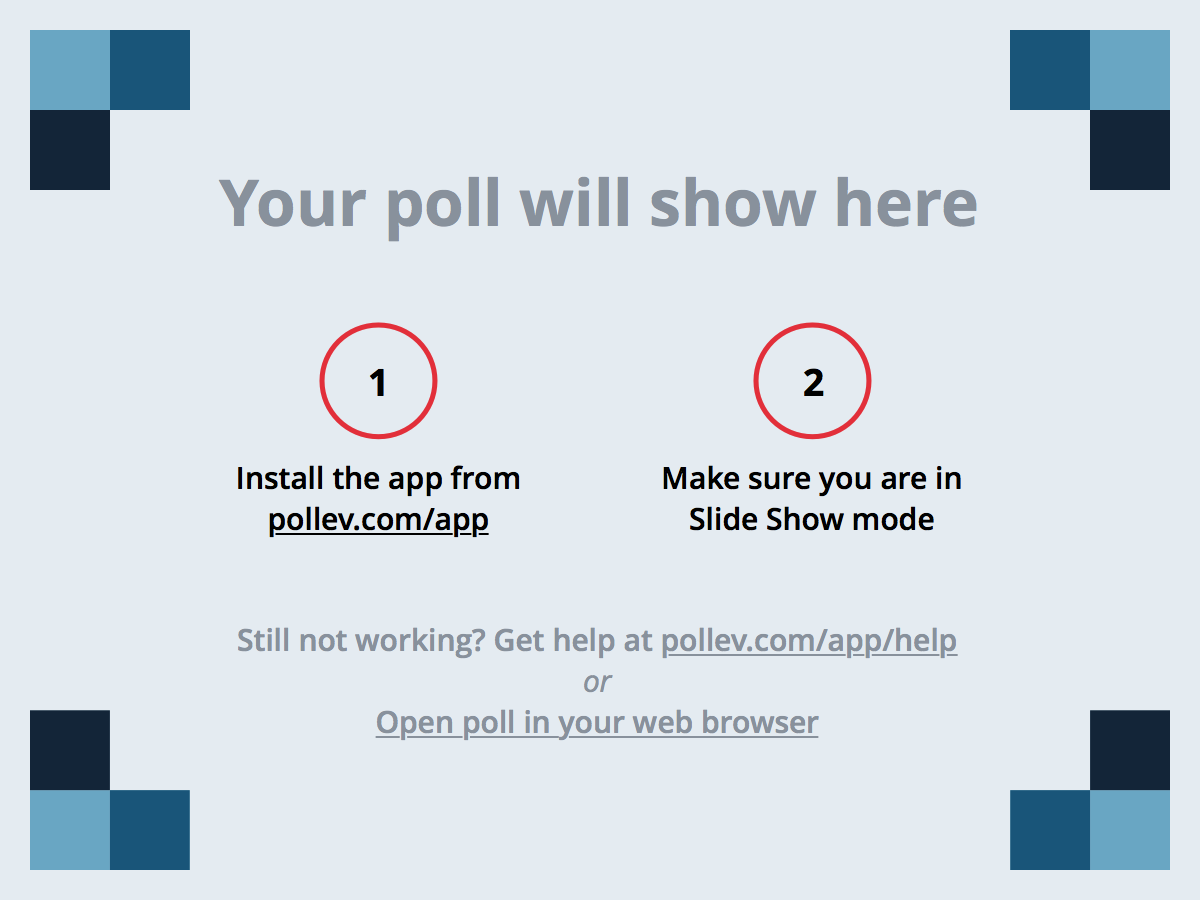 [Speaker Notes: [Blank Title]
https://www.polleverywhere.com/multiple_choice_polls/OgL5NAz5AeDIB6p]
9.
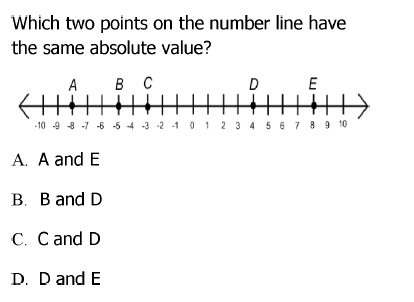 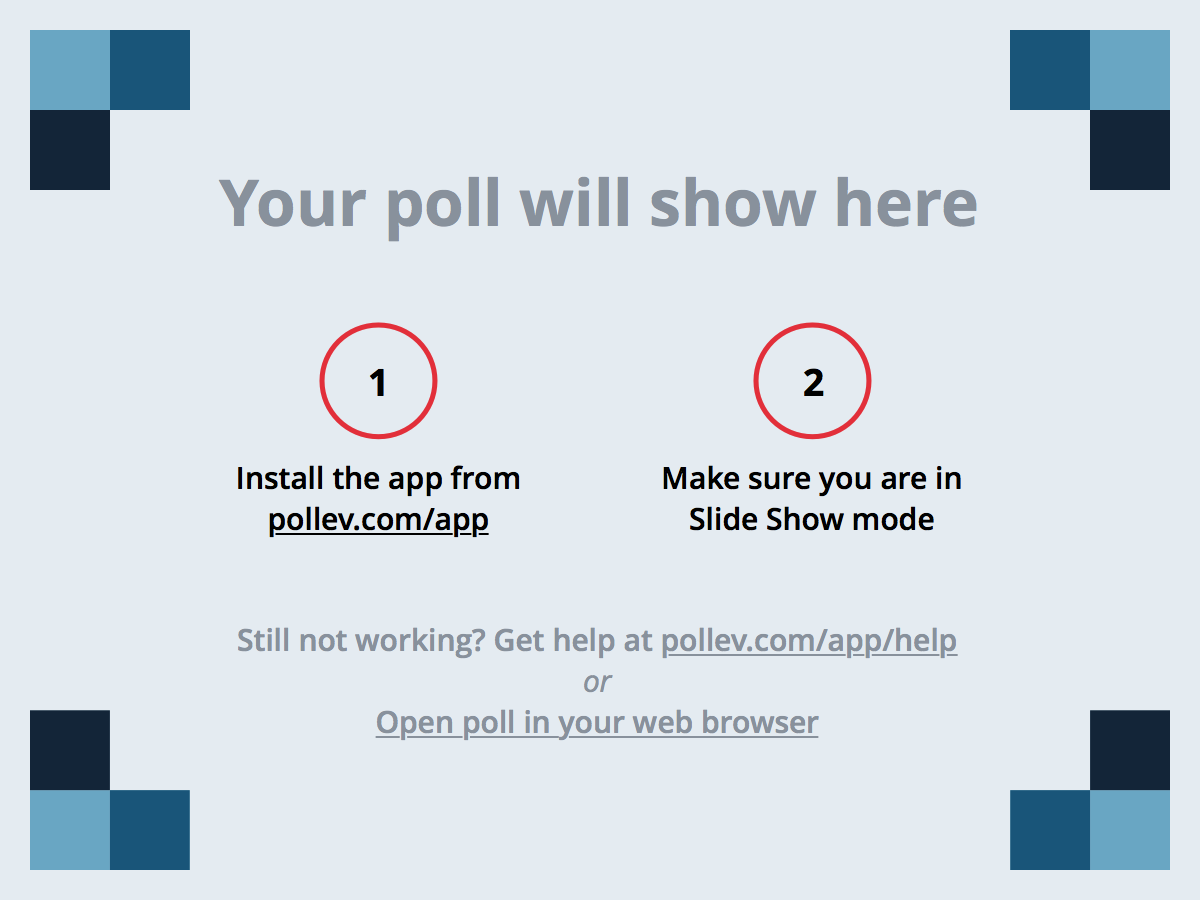 [Speaker Notes: [Blank Title]
https://www.polleverywhere.com/multiple_choice_polls/OgL5NAz5AeDIB6p]
10.
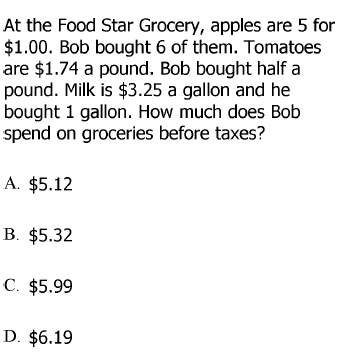 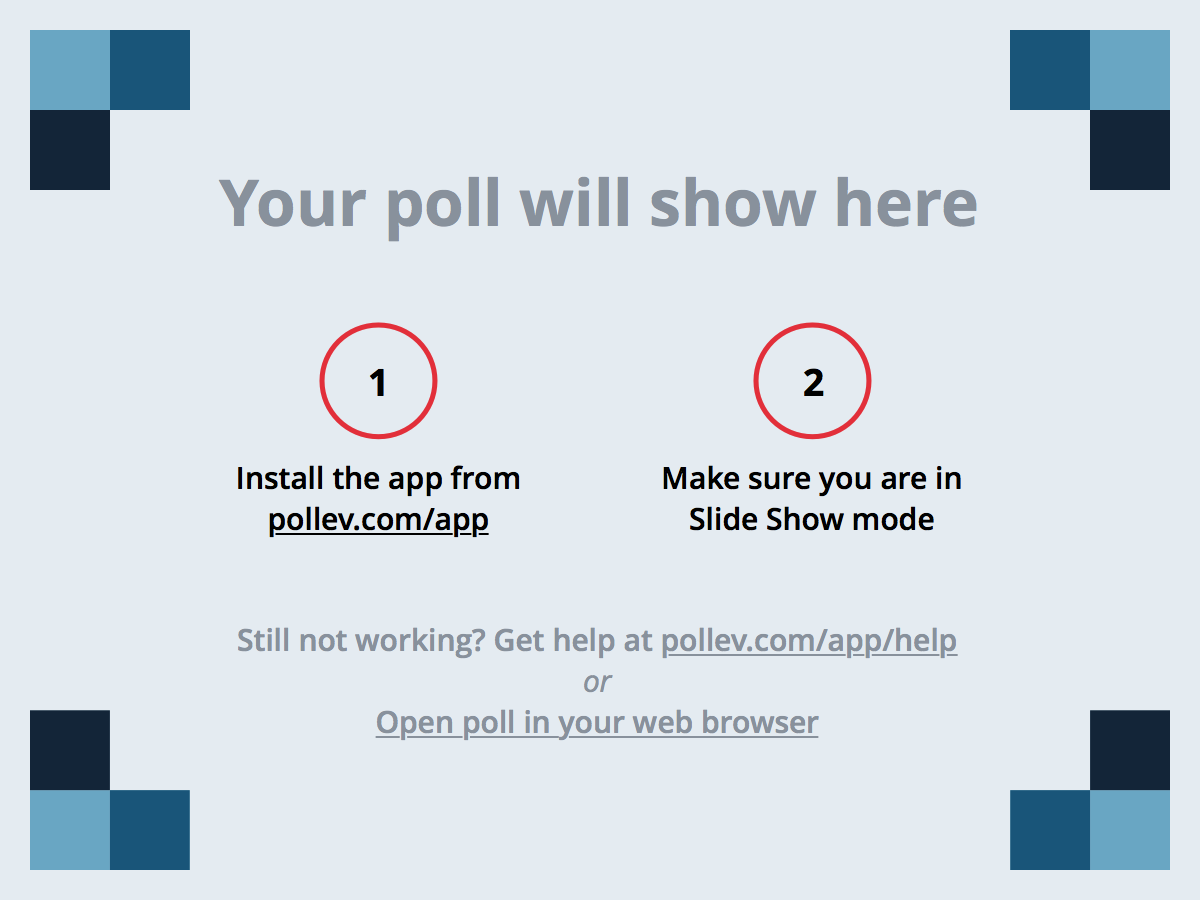 [Speaker Notes: [Blank Title]
https://www.polleverywhere.com/multiple_choice_polls/OgL5NAz5AeDIB6p]
11.
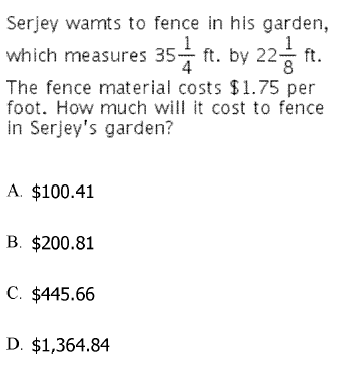 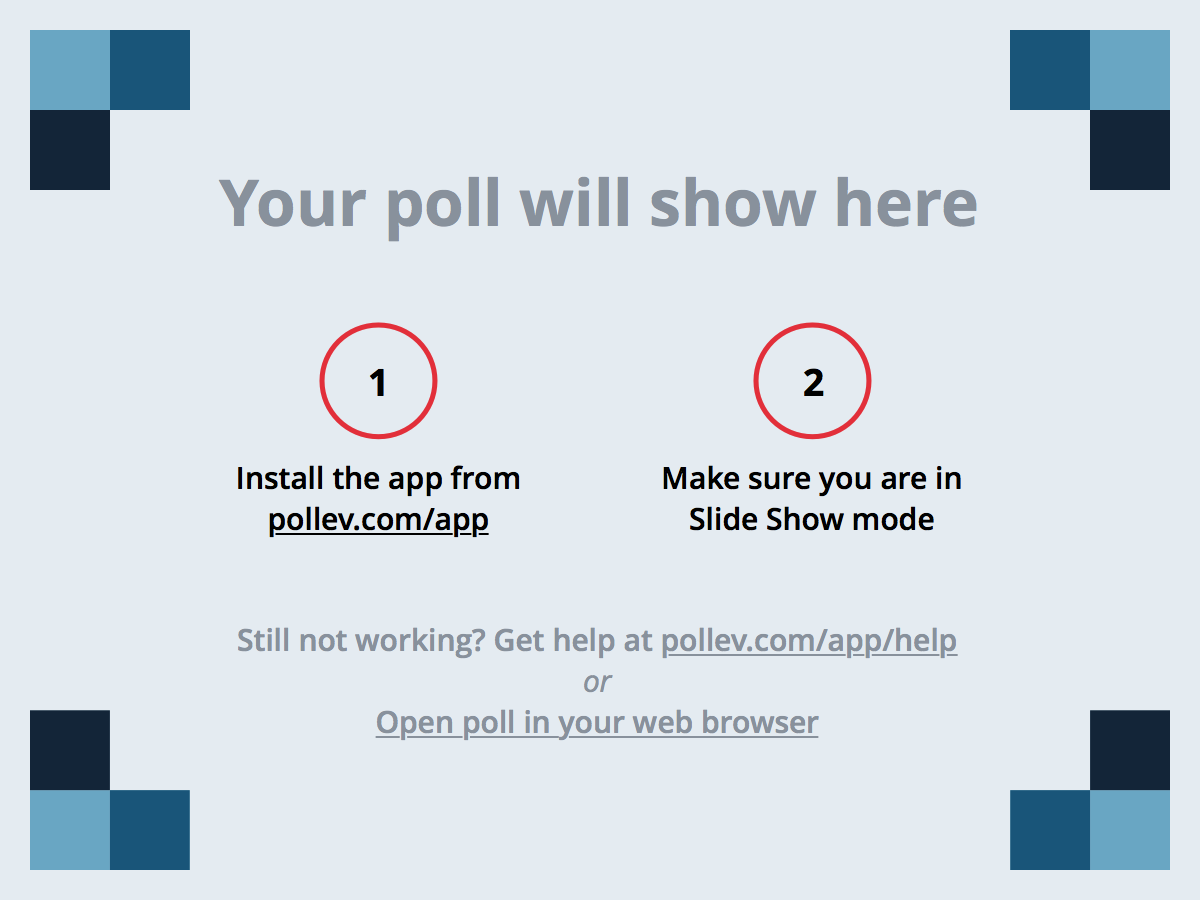 [Speaker Notes: [Blank Title]
https://www.polleverywhere.com/multiple_choice_polls/OgL5NAz5AeDIB6p]
12.
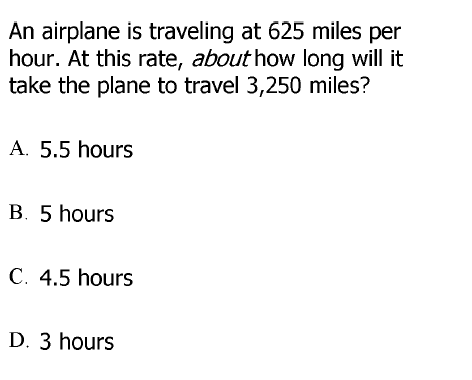 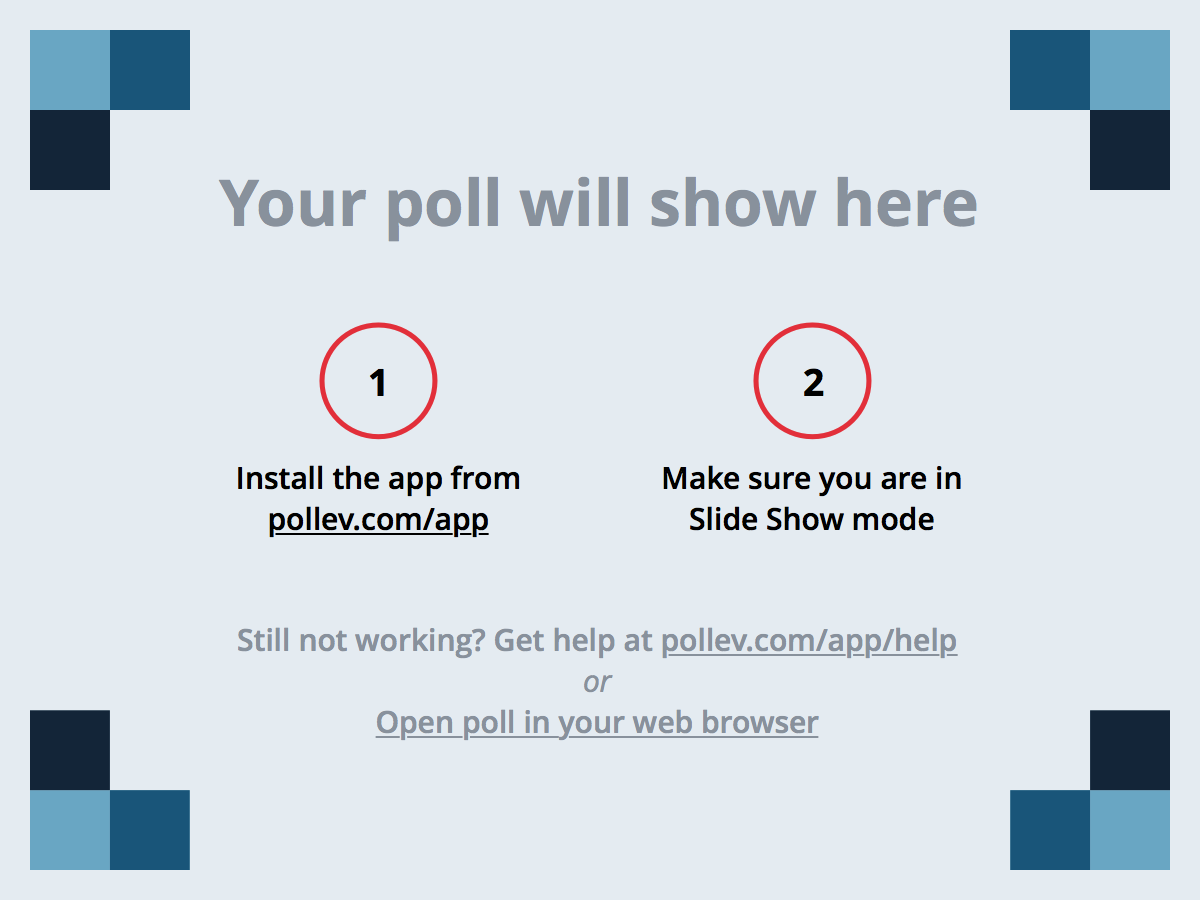 [Speaker Notes: [Blank Title]
https://www.polleverywhere.com/multiple_choice_polls/OgL5NAz5AeDIB6p]
13.
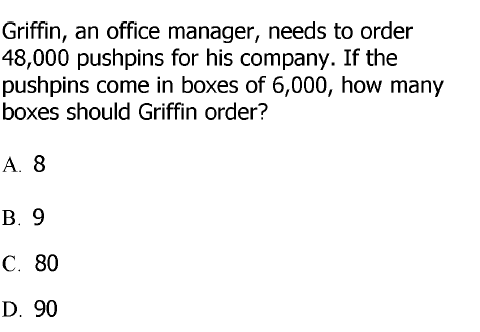 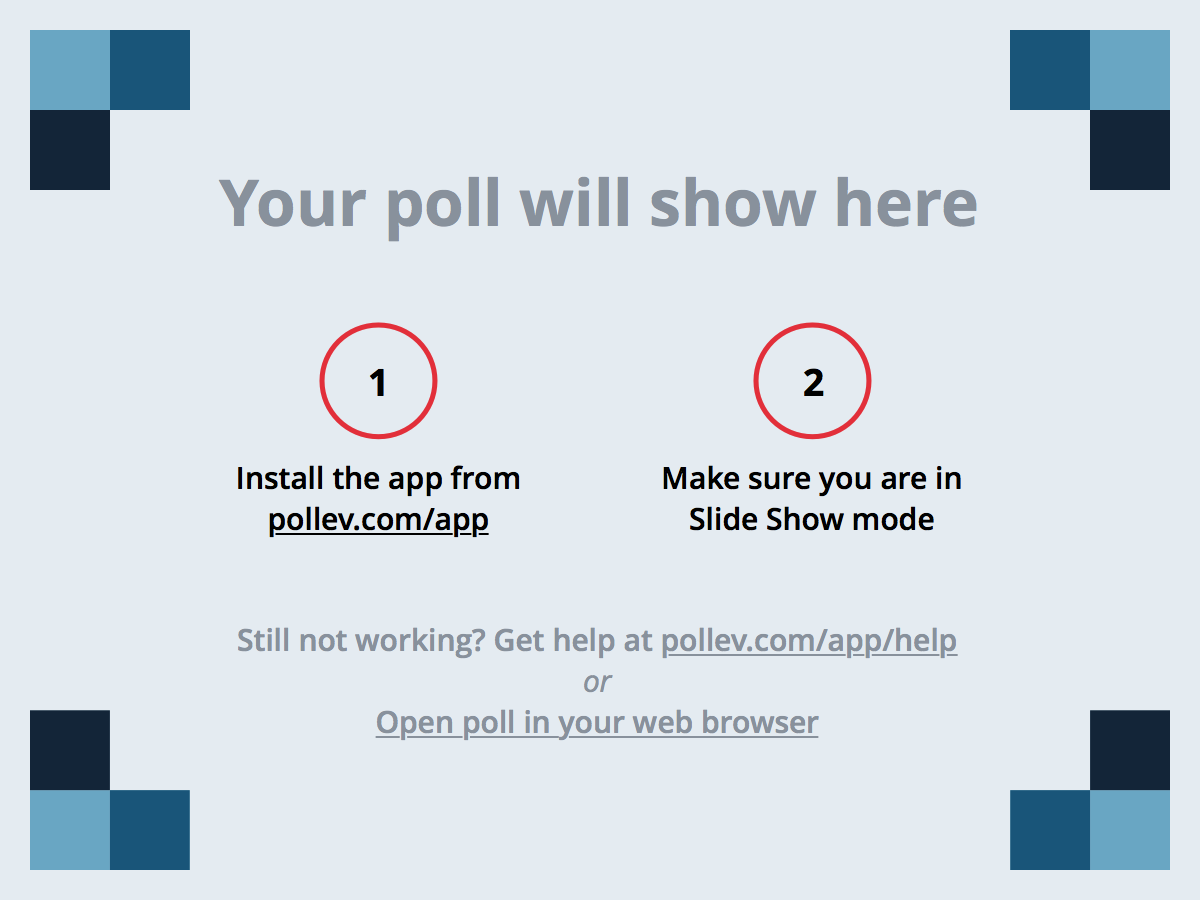 [Speaker Notes: [Blank Title]
https://www.polleverywhere.com/multiple_choice_polls/OgL5NAz5AeDIB6p]
14.
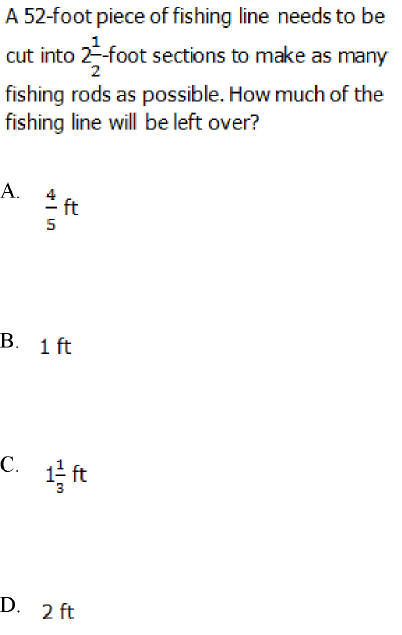 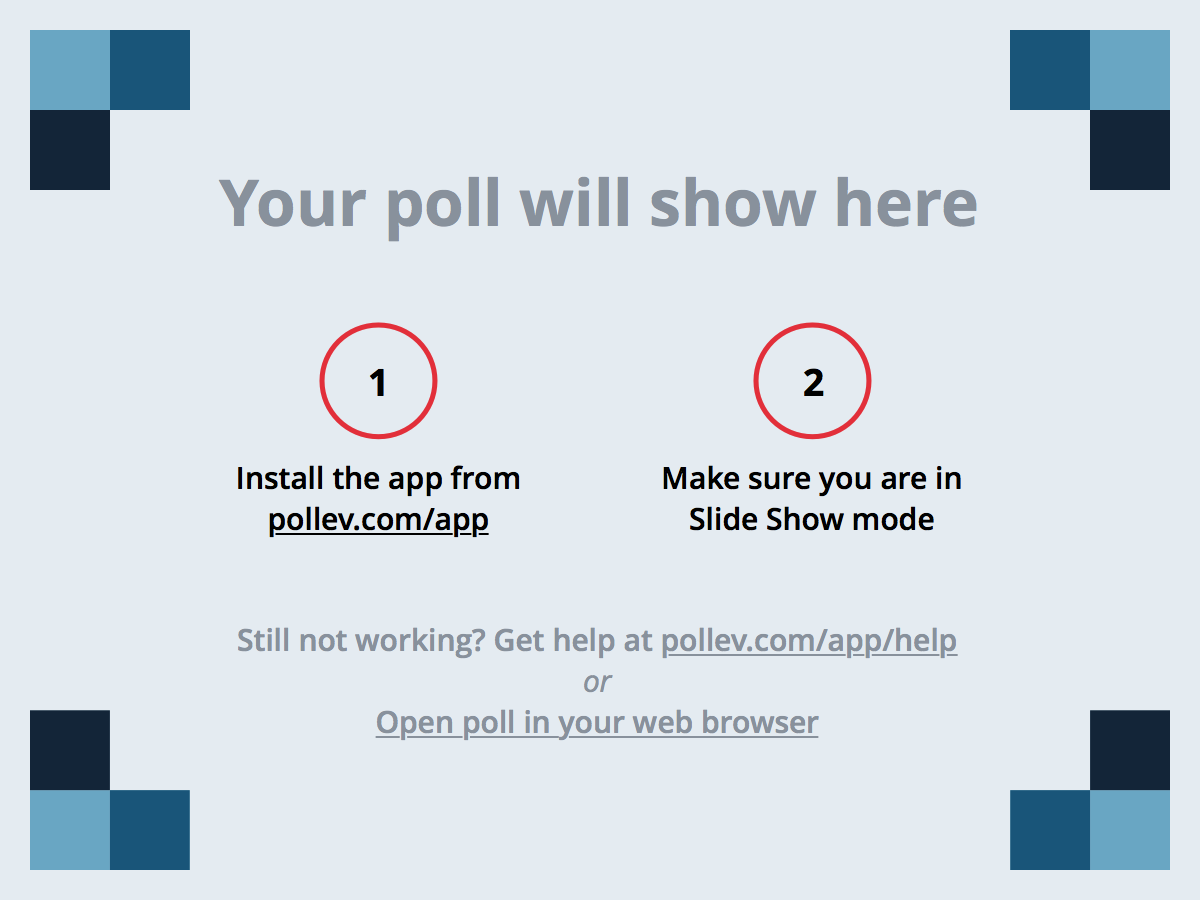 [Speaker Notes: [Blank Title]
https://www.polleverywhere.com/multiple_choice_polls/OgL5NAz5AeDIB6p]
15.
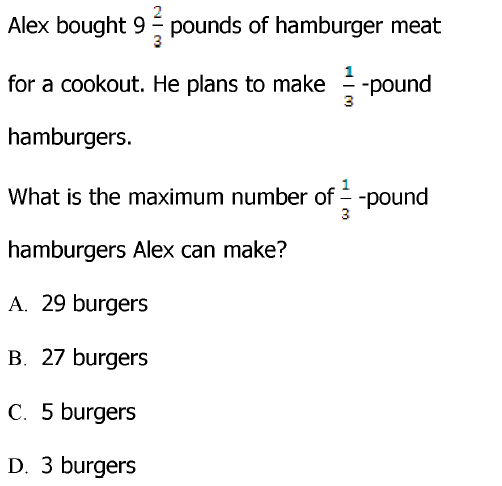 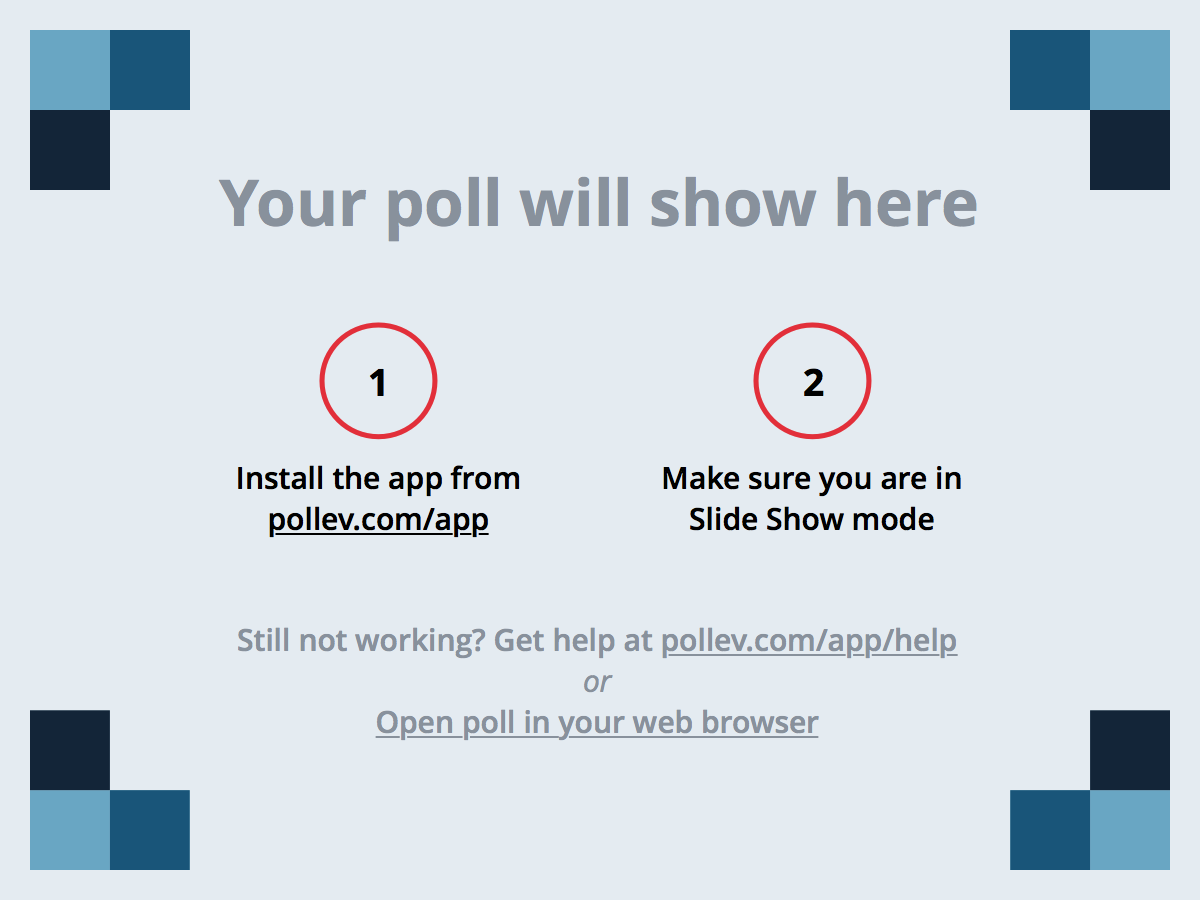 [Speaker Notes: [Blank Title]
https://www.polleverywhere.com/multiple_choice_polls/OgL5NAz5AeDIB6p]
16.
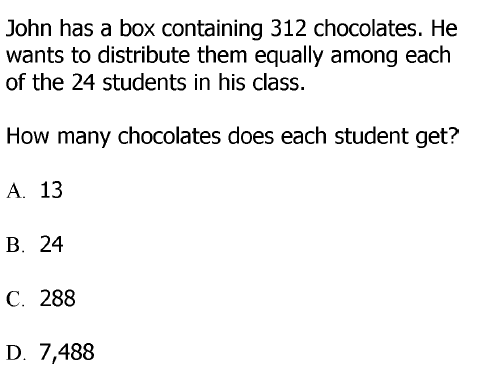 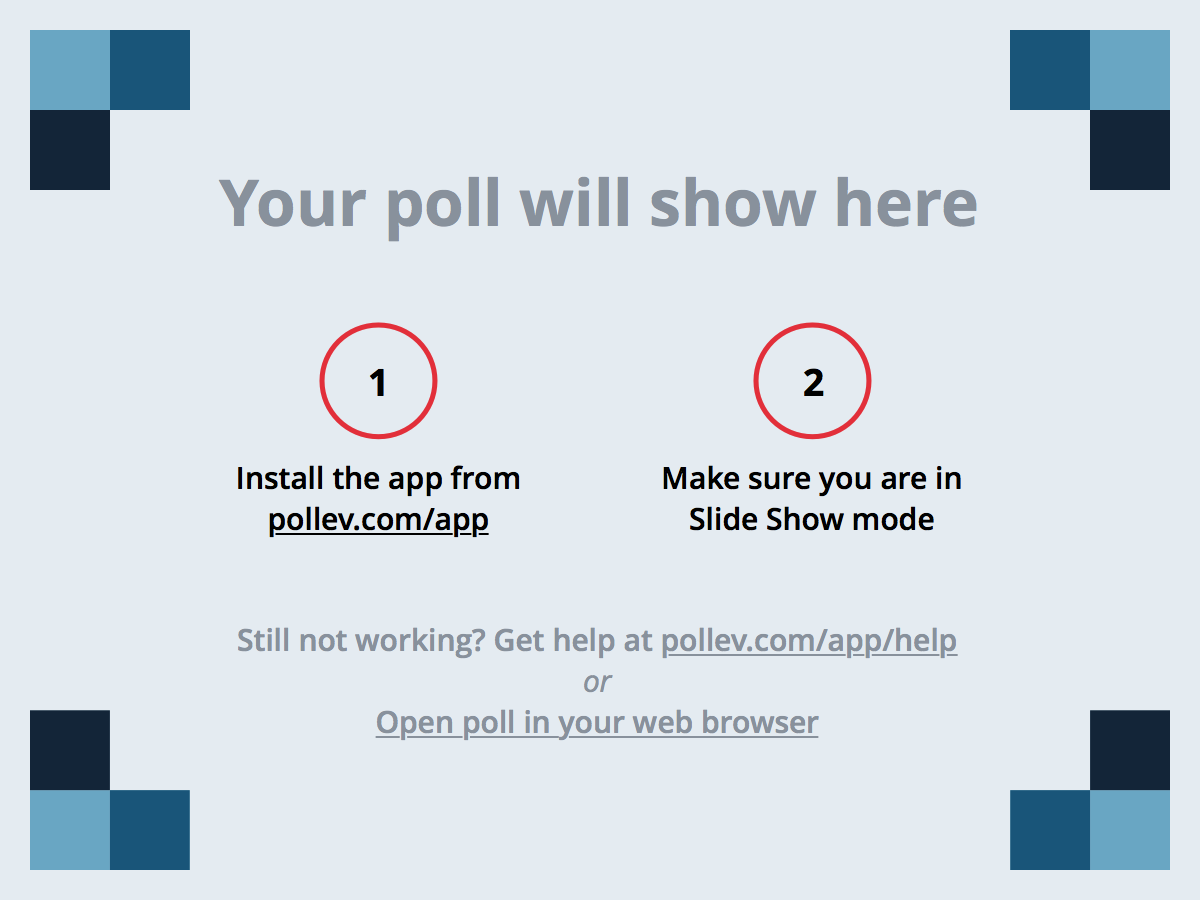 [Speaker Notes: [Blank Title]
https://www.polleverywhere.com/multiple_choice_polls/OgL5NAz5AeDIB6p]
17.
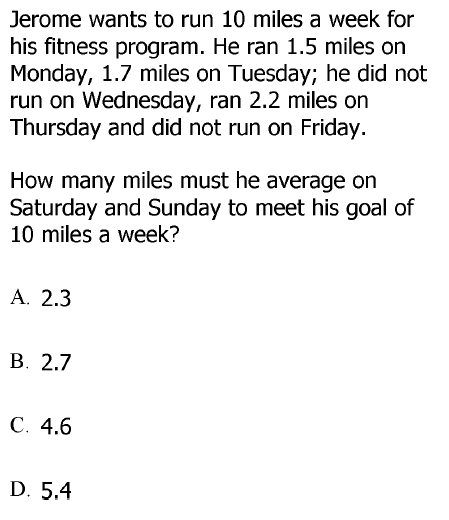 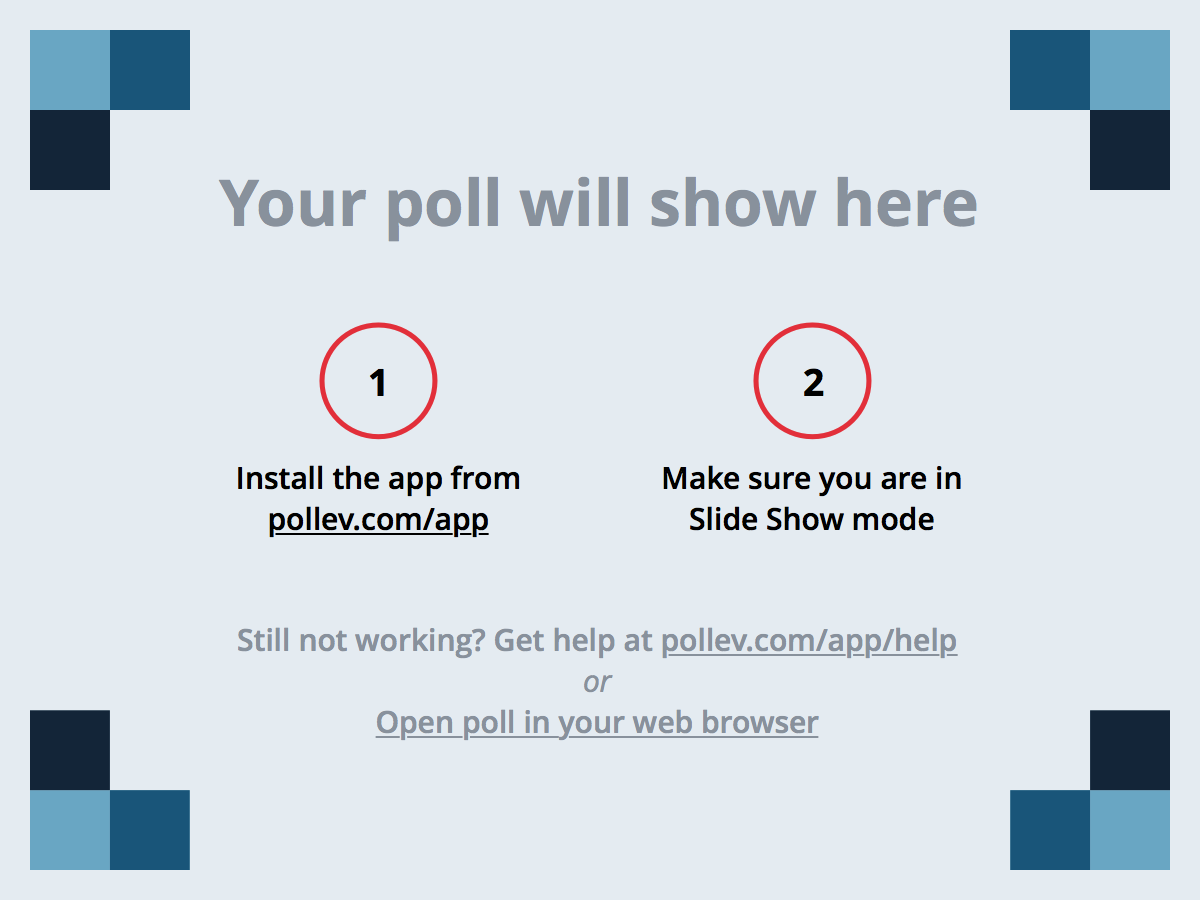 [Speaker Notes: [Blank Title]
https://www.polleverywhere.com/multiple_choice_polls/OgL5NAz5AeDIB6p]
18.
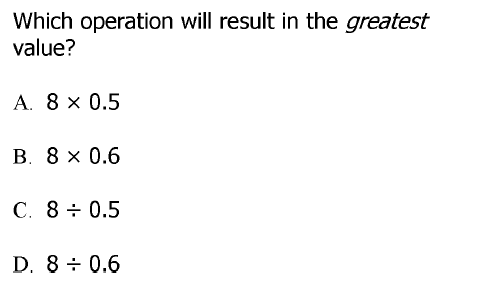 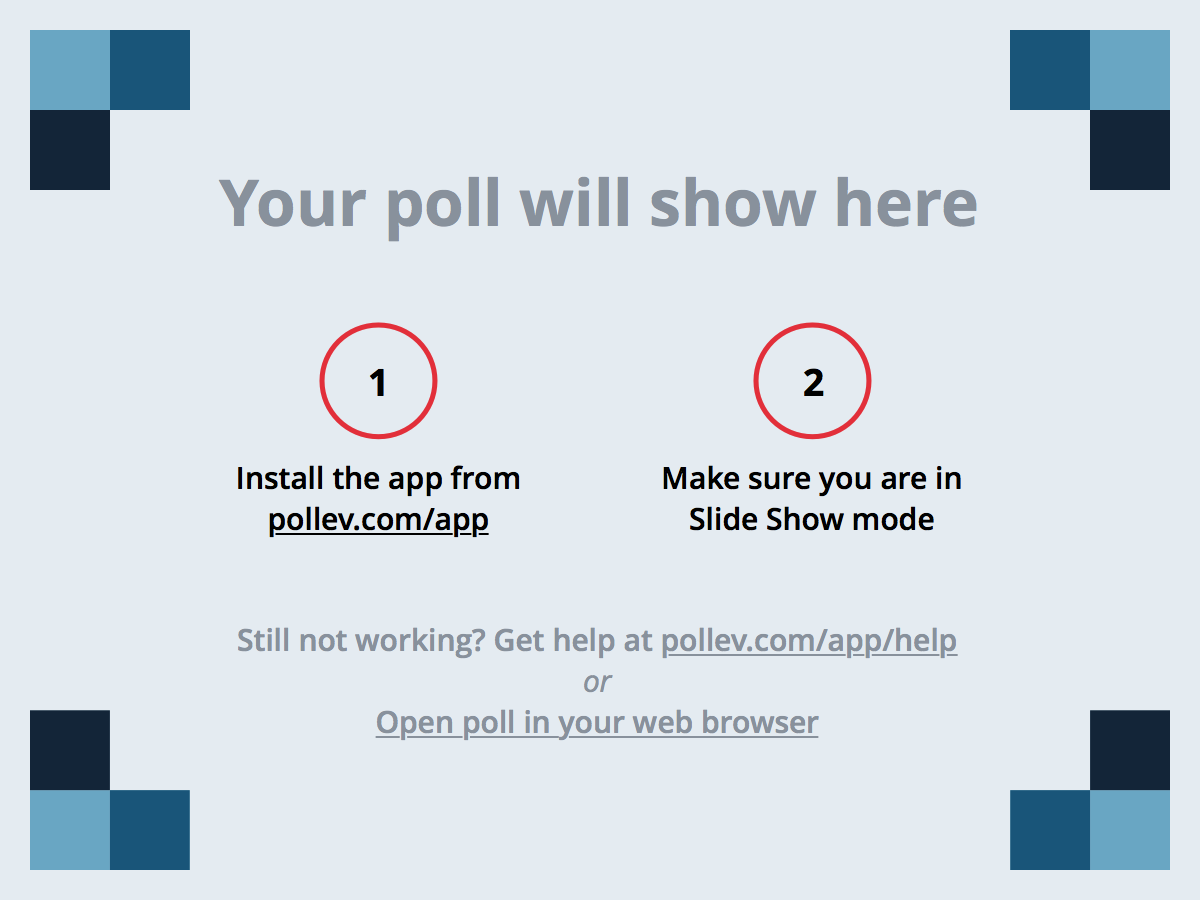 [Speaker Notes: [Blank Title]
https://www.polleverywhere.com/multiple_choice_polls/OgL5NAz5AeDIB6p]
19.
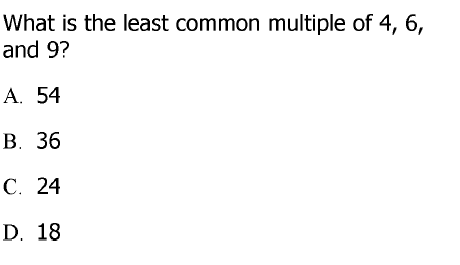 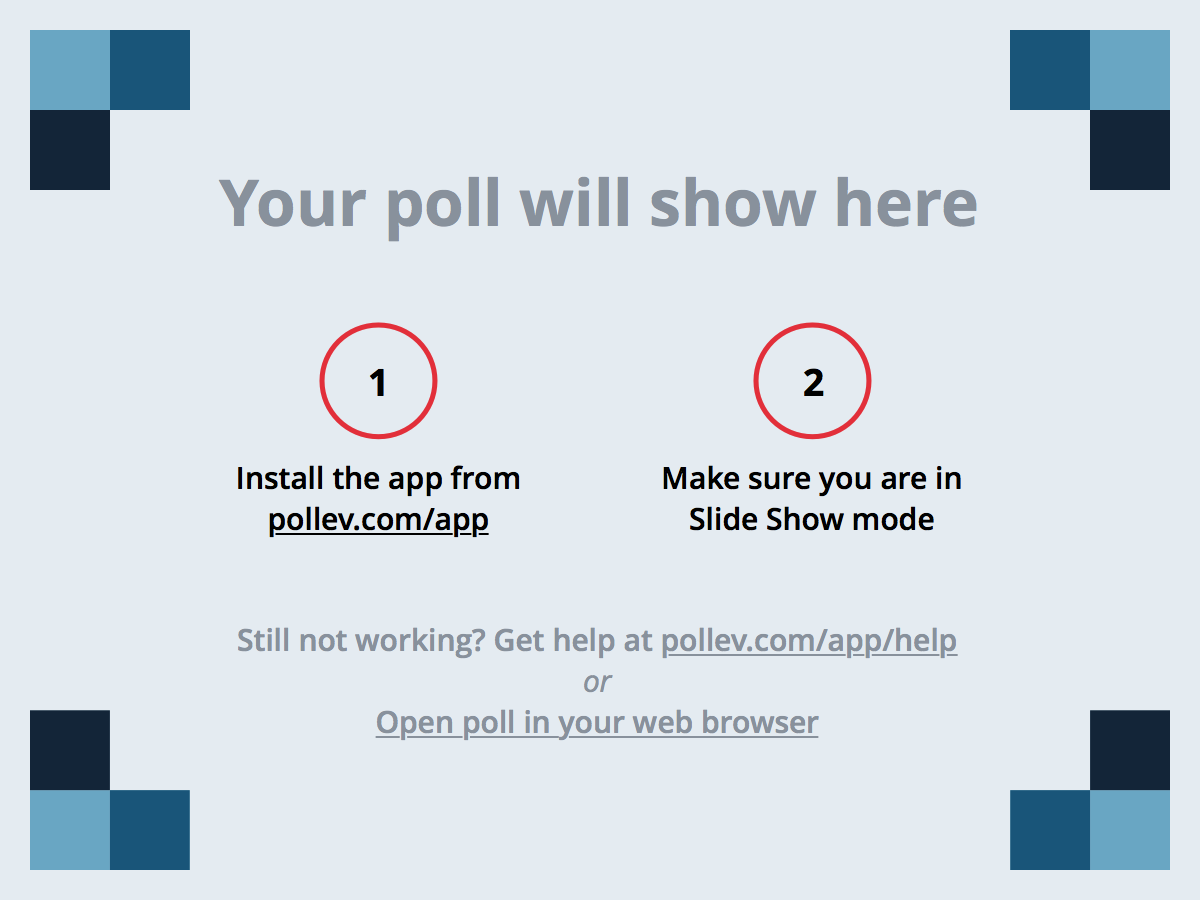 [Speaker Notes: [Blank Title]
https://www.polleverywhere.com/multiple_choice_polls/OgL5NAz5AeDIB6p]
20.
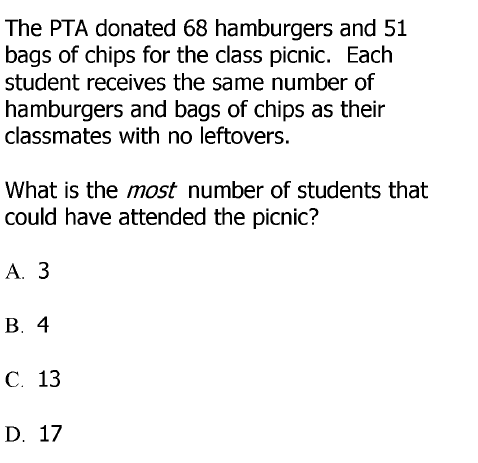 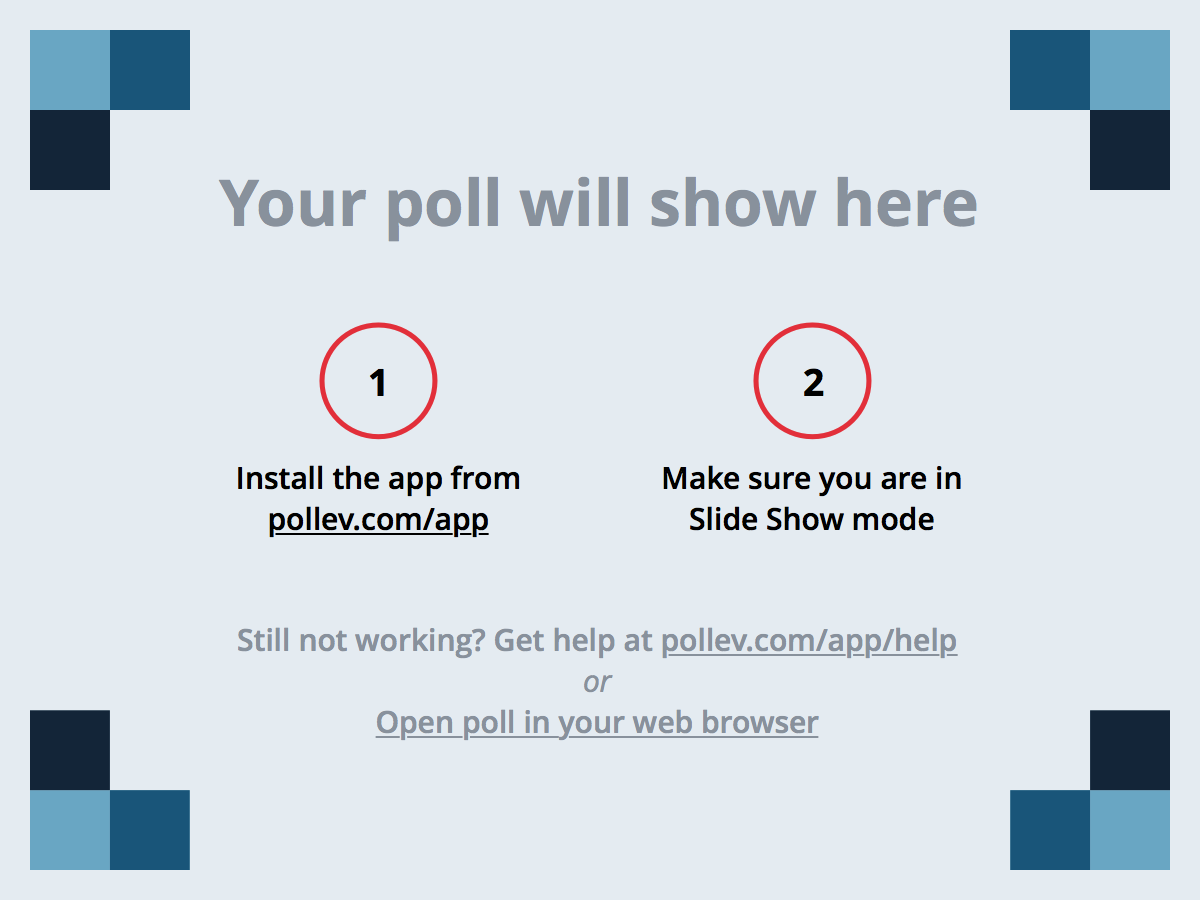 [Speaker Notes: [Blank Title]
https://www.polleverywhere.com/multiple_choice_polls/OgL5NAz5AeDIB6p]
21.
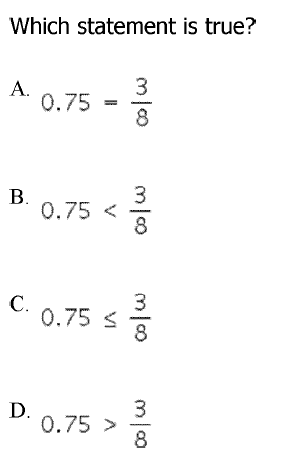 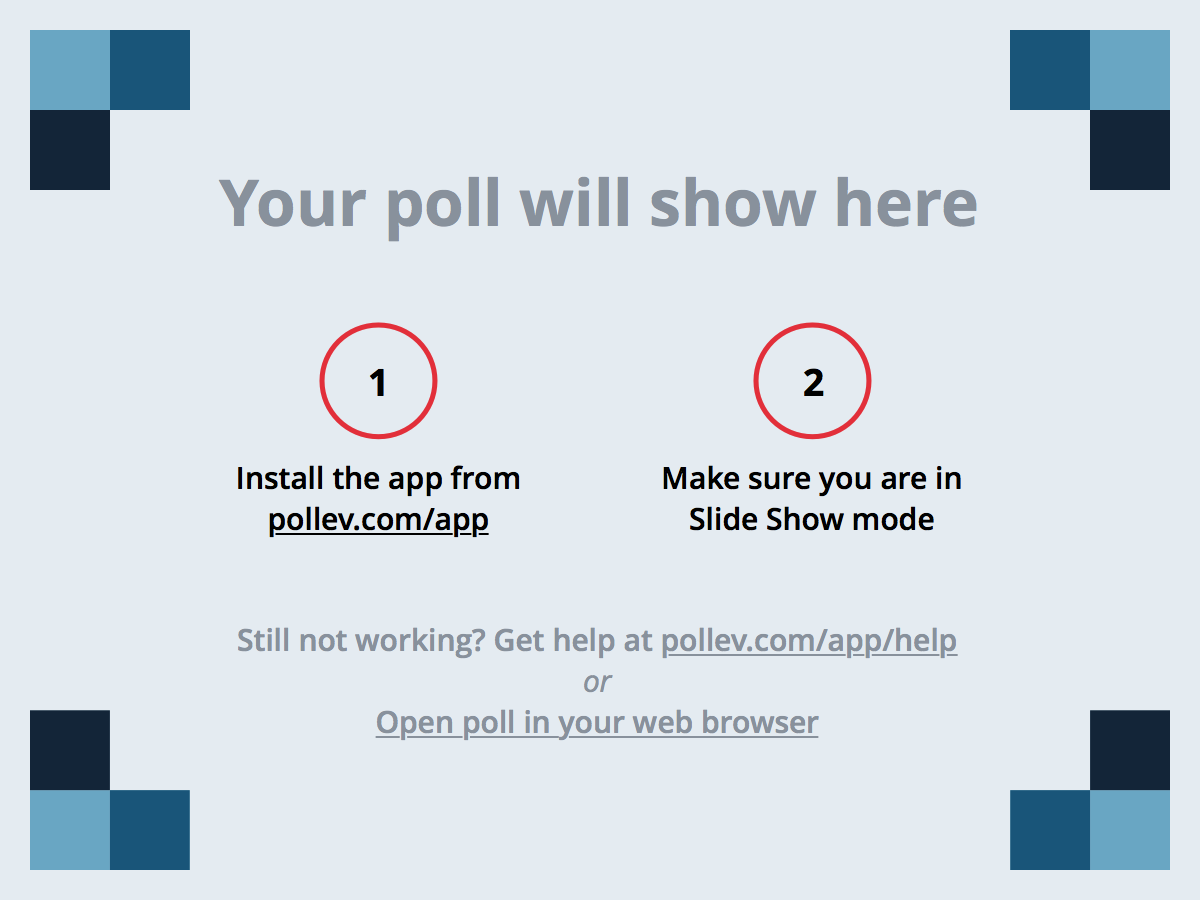 [Speaker Notes: [Blank Title]
https://www.polleverywhere.com/multiple_choice_polls/OgL5NAz5AeDIB6p]
22.
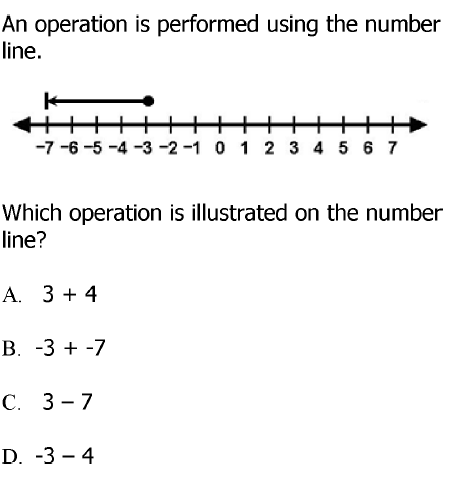 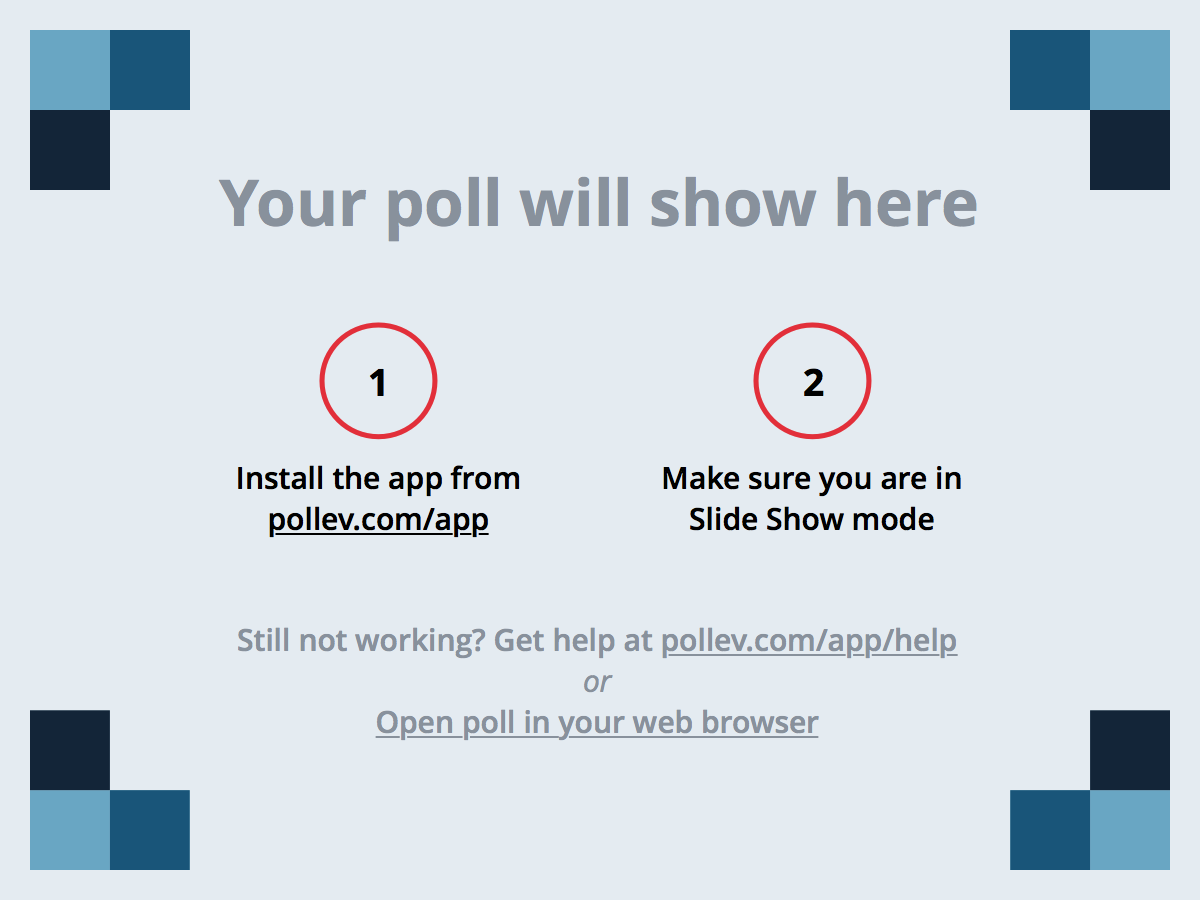 [Speaker Notes: [Blank Title]
https://www.polleverywhere.com/multiple_choice_polls/OgL5NAz5AeDIB6p]
23.
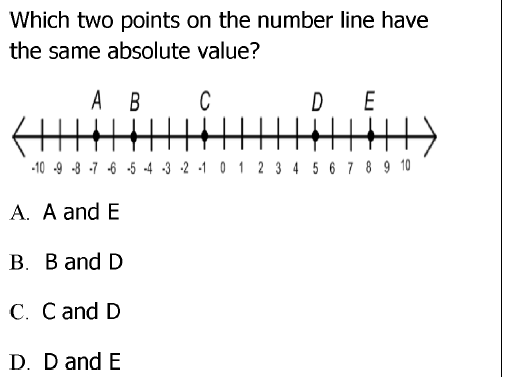 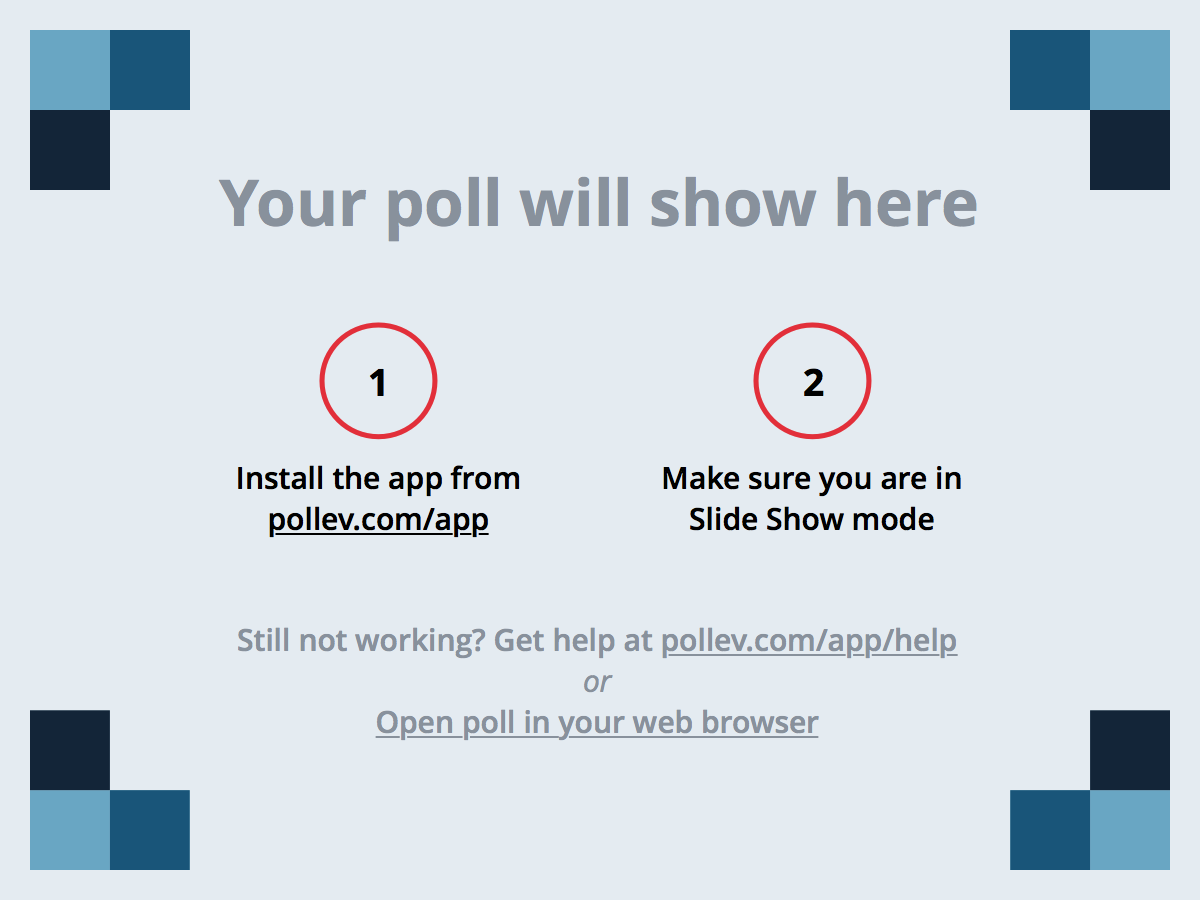 [Speaker Notes: [Blank Title]
https://www.polleverywhere.com/multiple_choice_polls/OgL5NAz5AeDIB6p]
24.
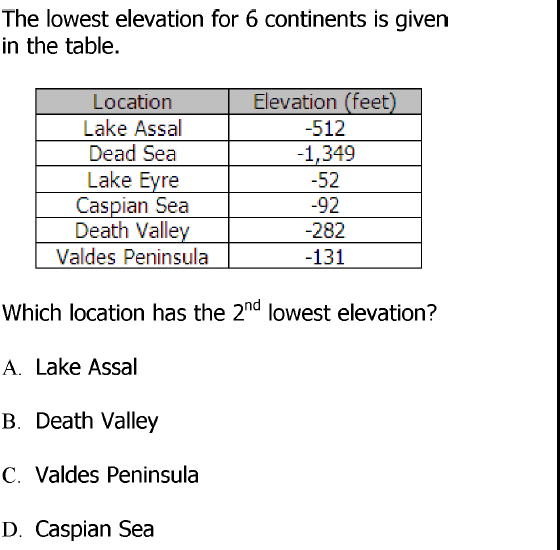 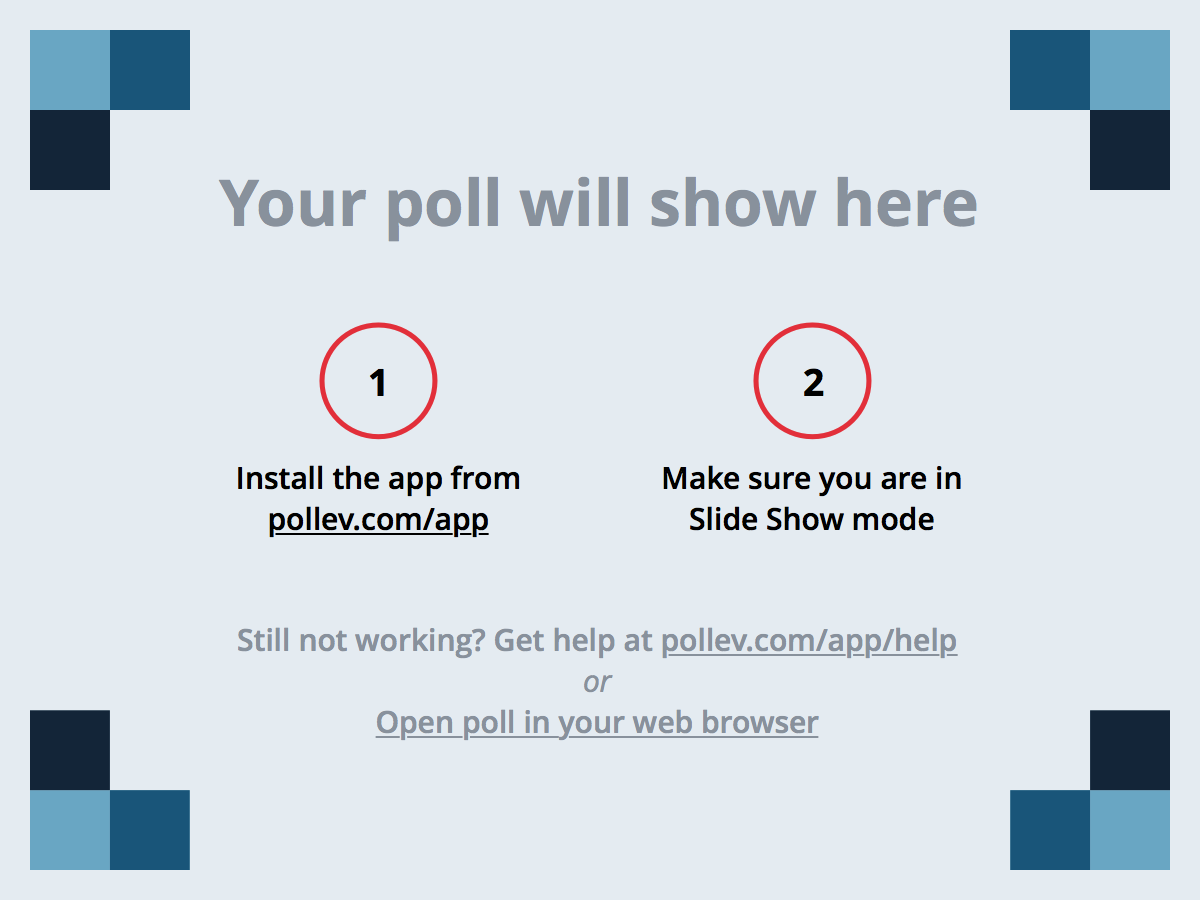 [Speaker Notes: [Blank Title]
https://www.polleverywhere.com/multiple_choice_polls/OgL5NAz5AeDIB6p]
25.
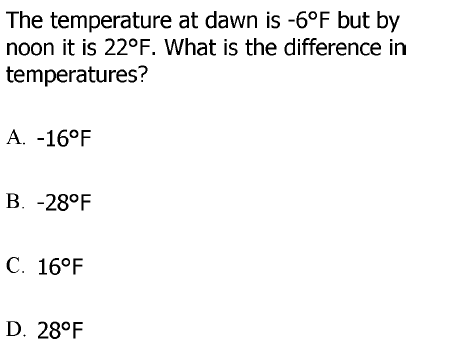 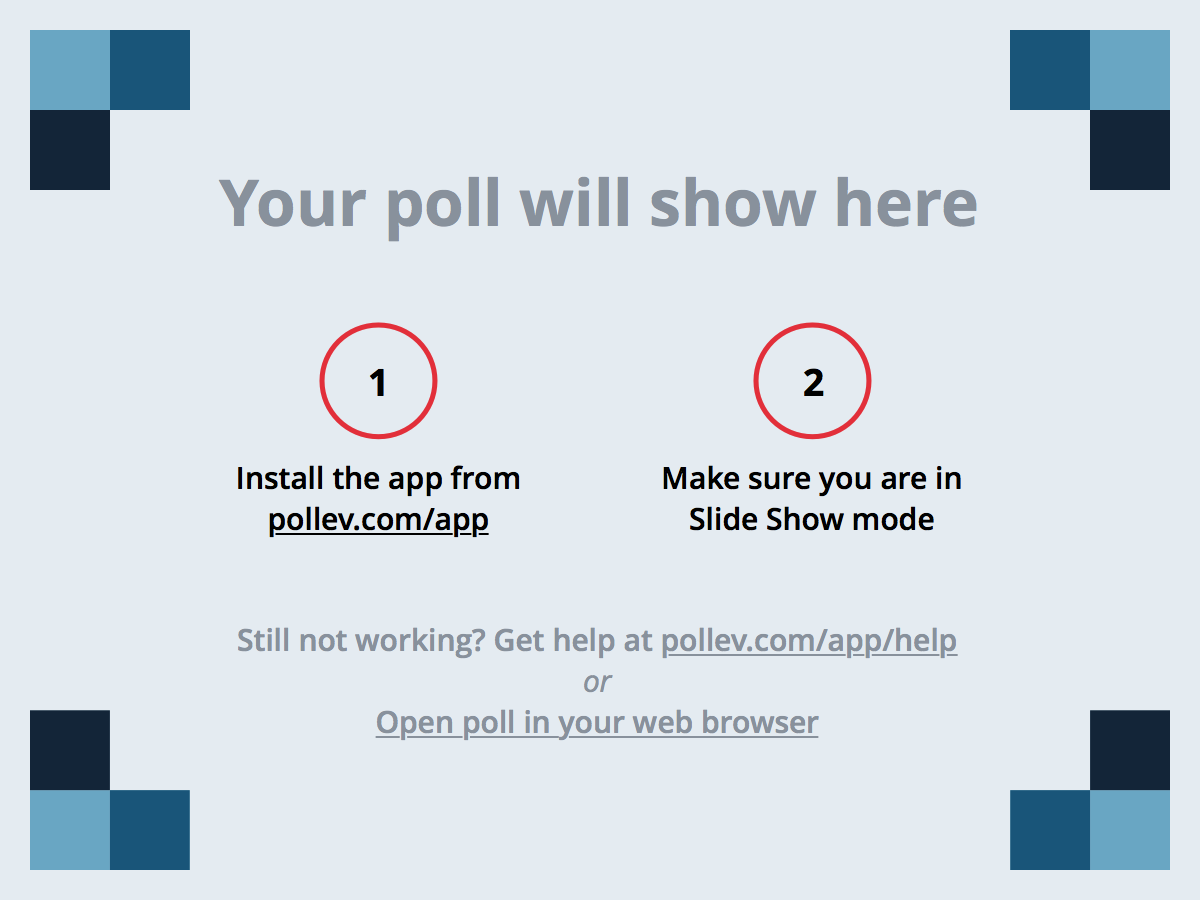 [Speaker Notes: [Blank Title]
https://www.polleverywhere.com/multiple_choice_polls/OgL5NAz5AeDIB6p]
Answer Key- Print off Prior to Start of Game
1. D     

2.   B

3.    A

4.    D

5.    C
6.   C    

7.    A

8.    D

9.    A

10.   B
11.   B       

12.  B

13.  A

14.  D

15.  A
16.   A    

17.  A

18.  C

19.  B

20.  D
21.   D    

22.  D

23.  B

24.  A

25.  D
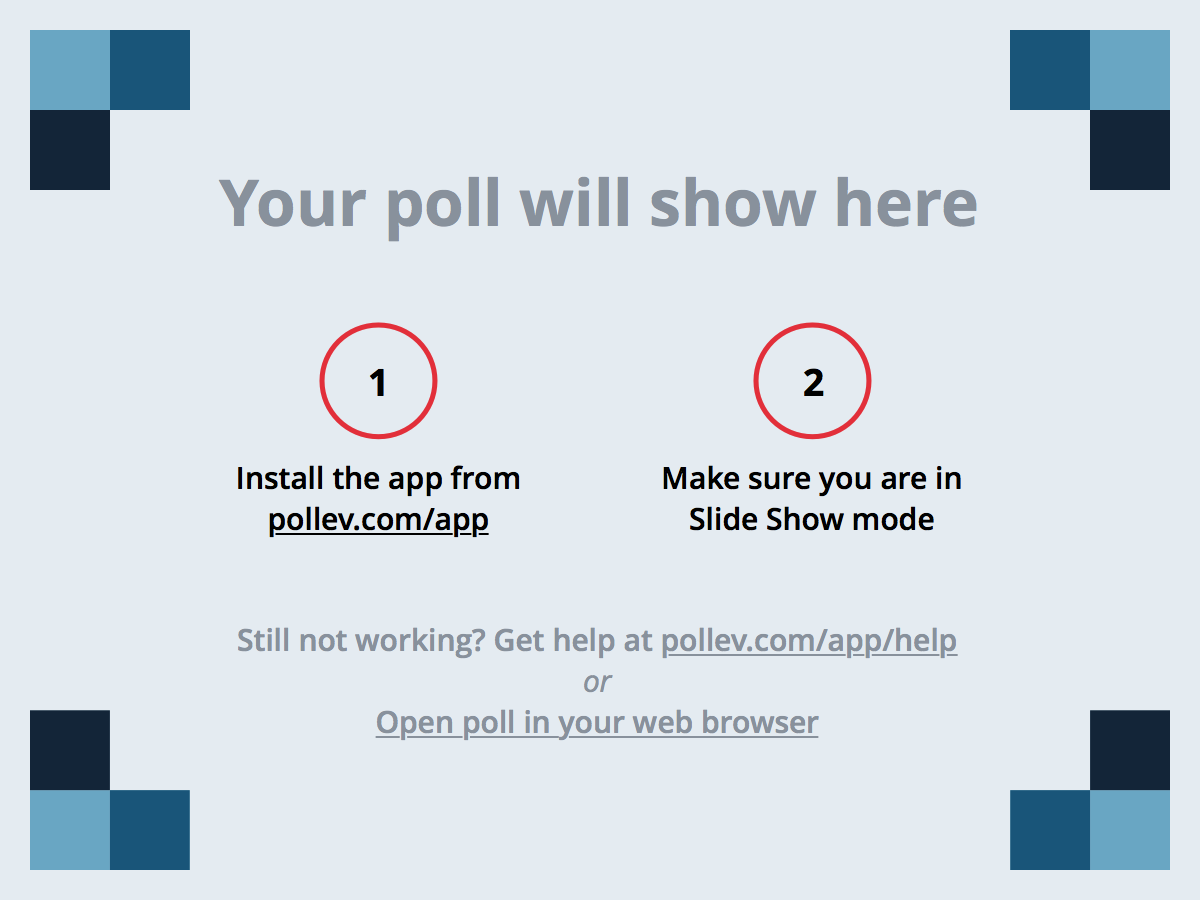 [Speaker Notes: [Blank Title]
https://www.polleverywhere.com/multiple_choice_polls/OgL5NAz5AeDIB6p]